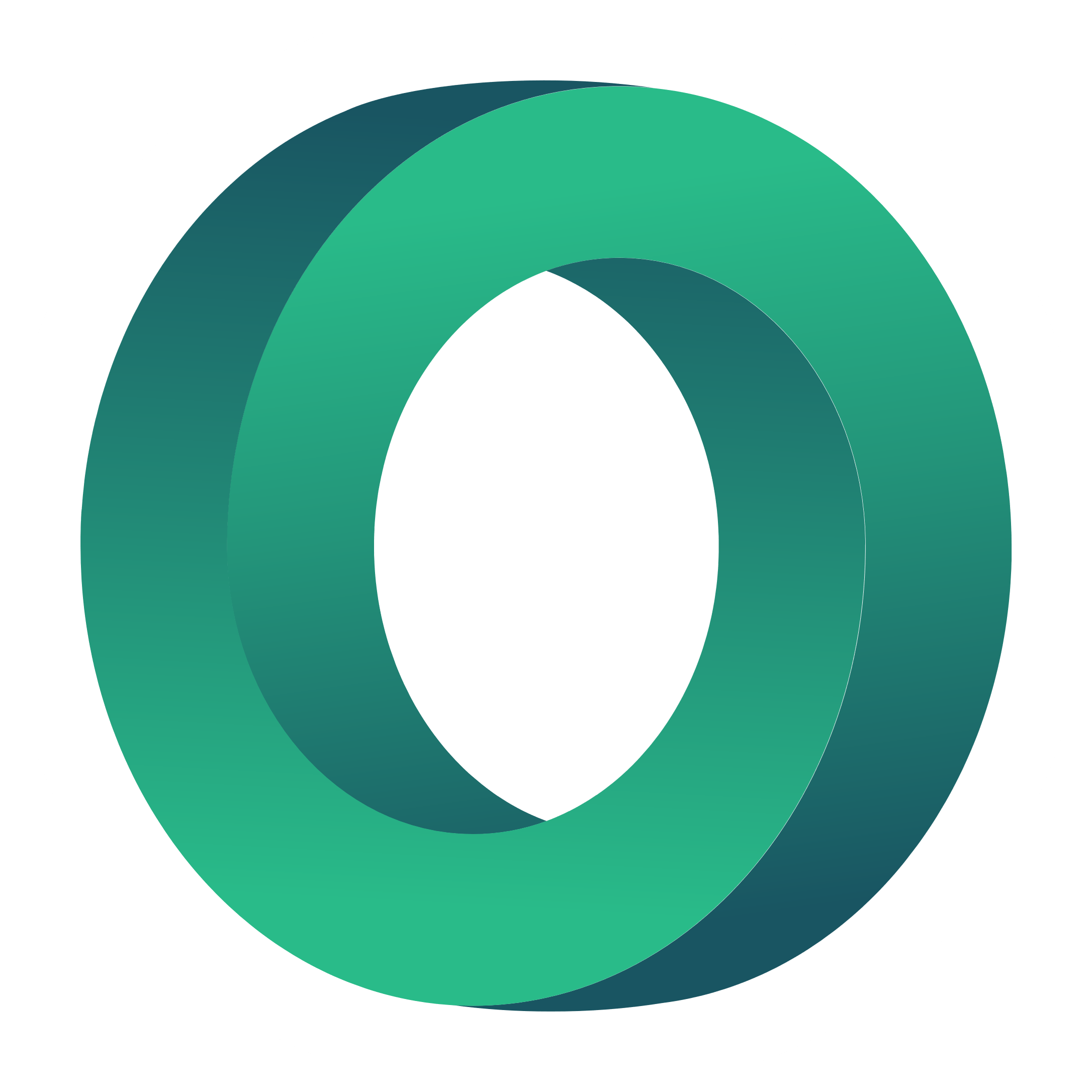 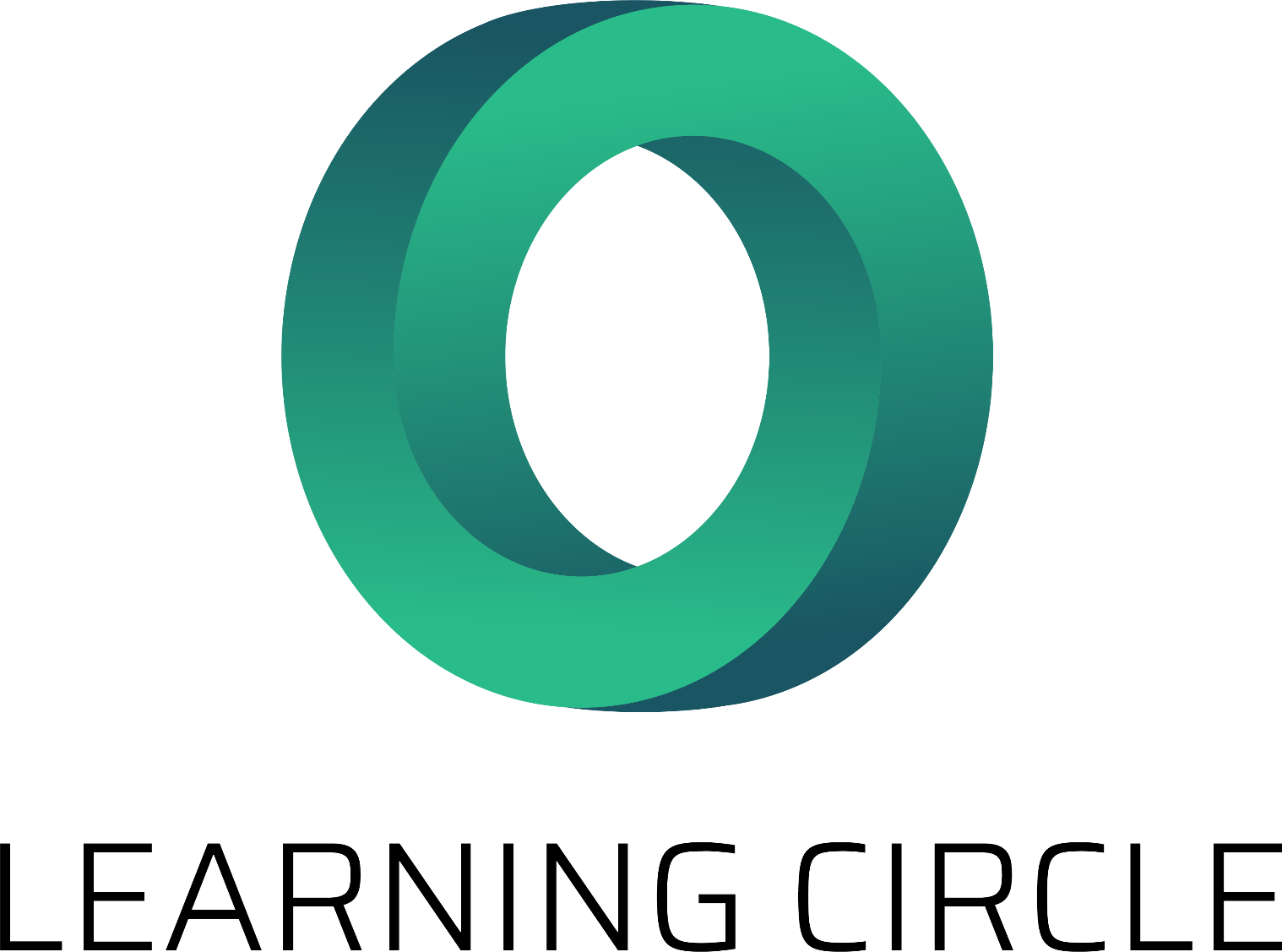 IO1: Πρόγραμμα ενδοϋπηρεσιακής κατάρτισηςΕνότητα 2: Κυκλική οικονομία έναντι γραμμικής οικονομίας- PPT1
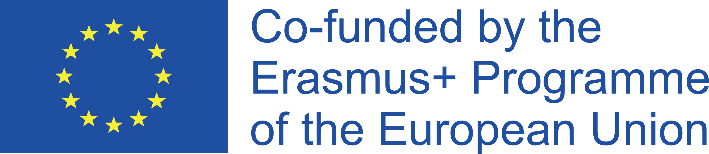 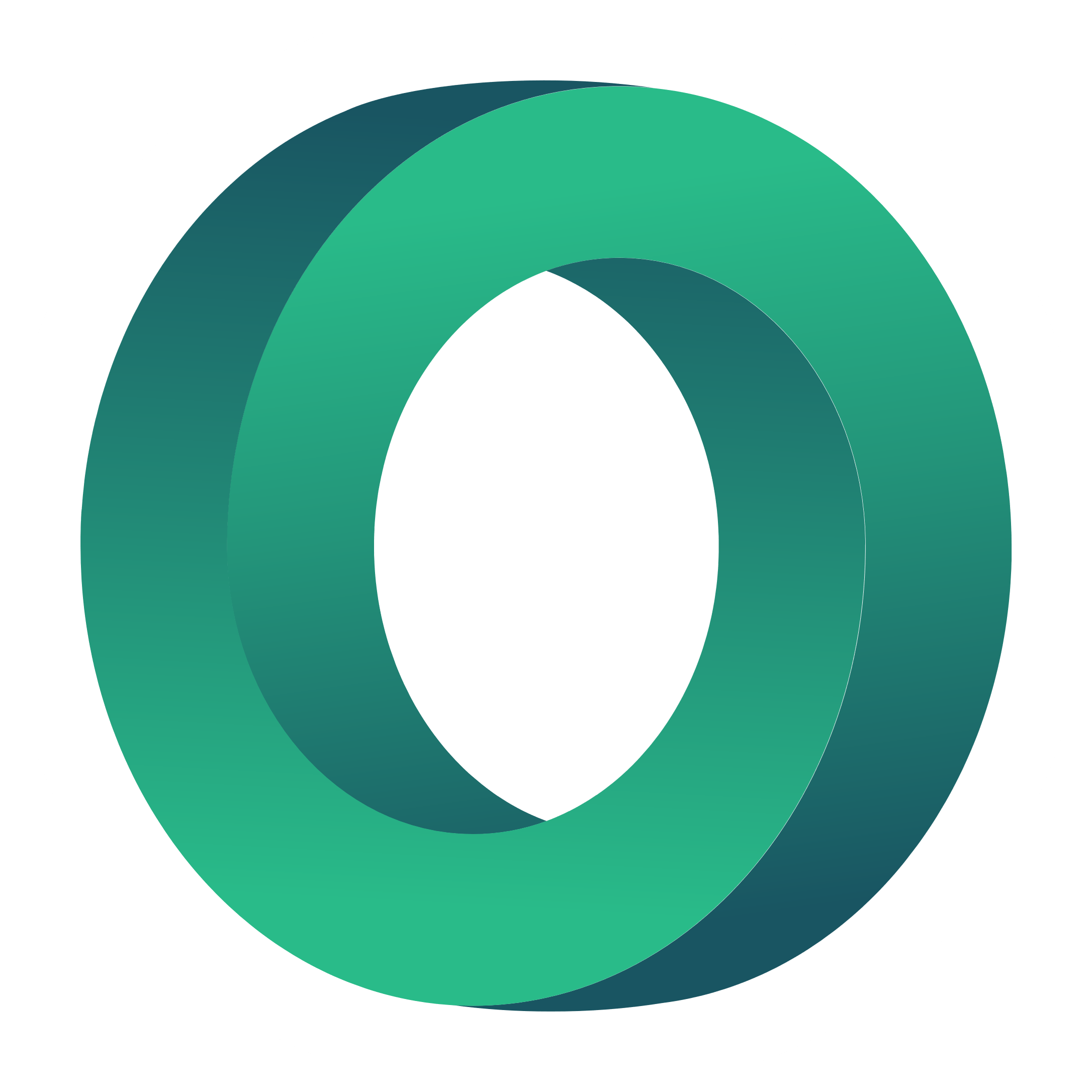 ΣΤΟΧΟΙ
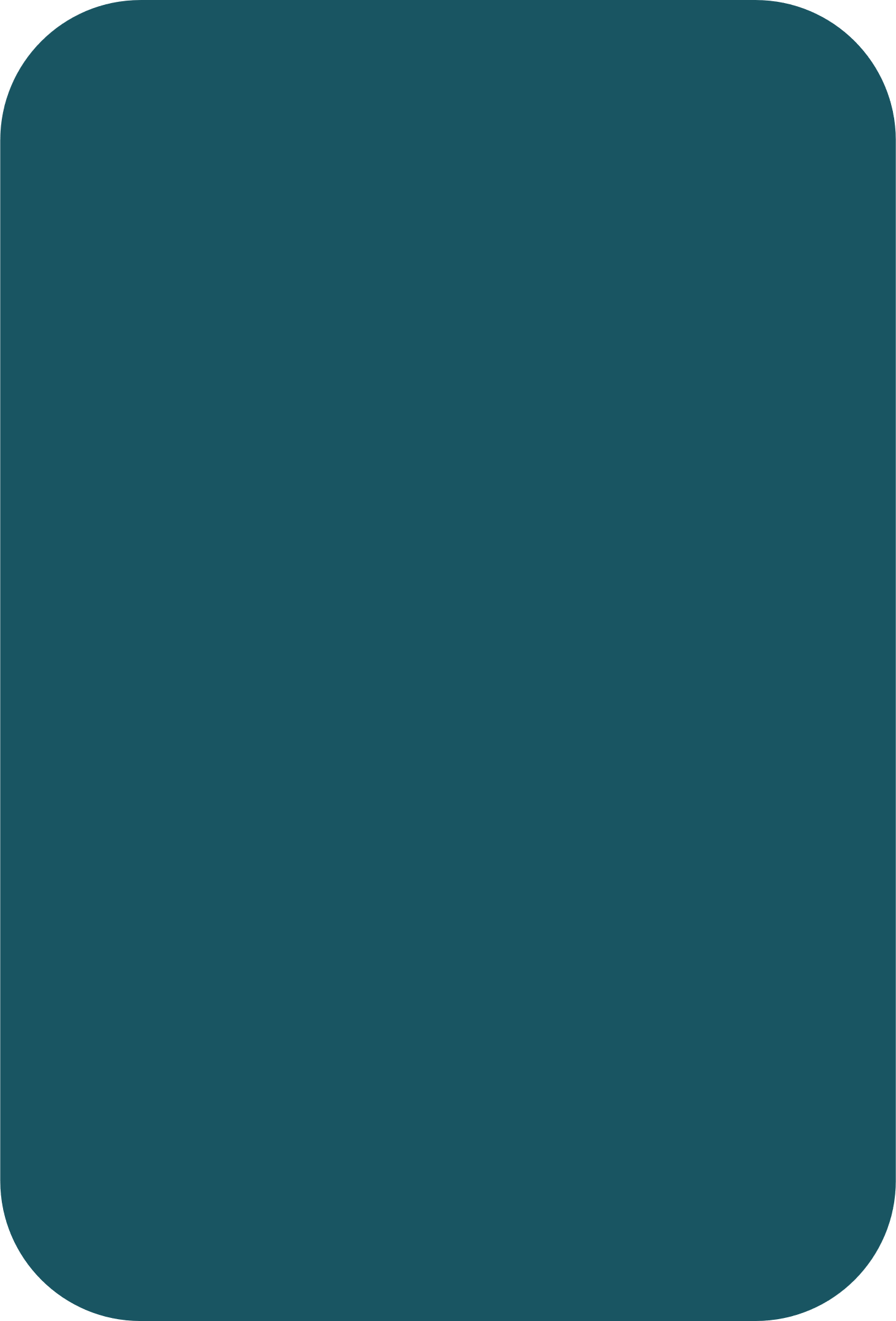 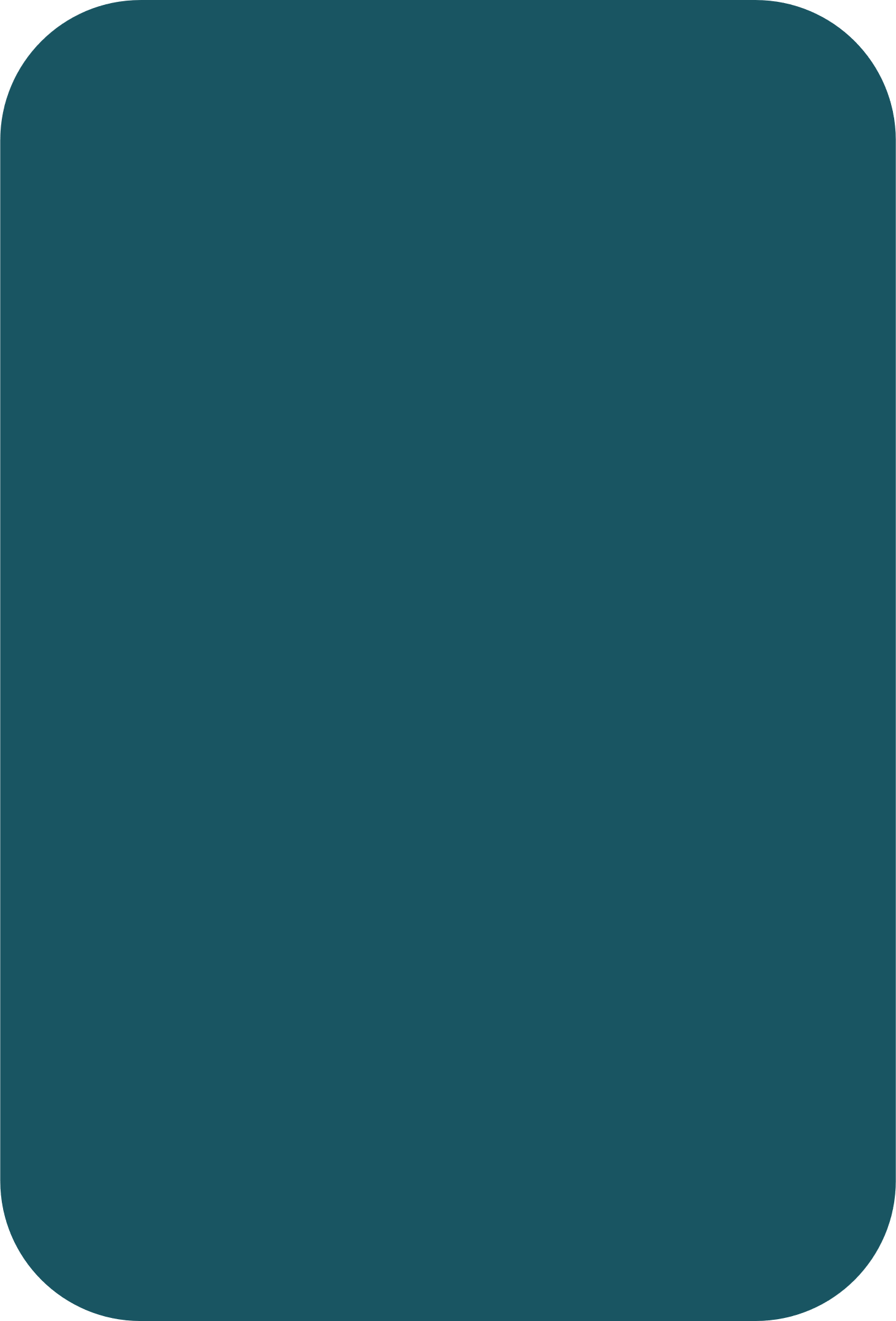 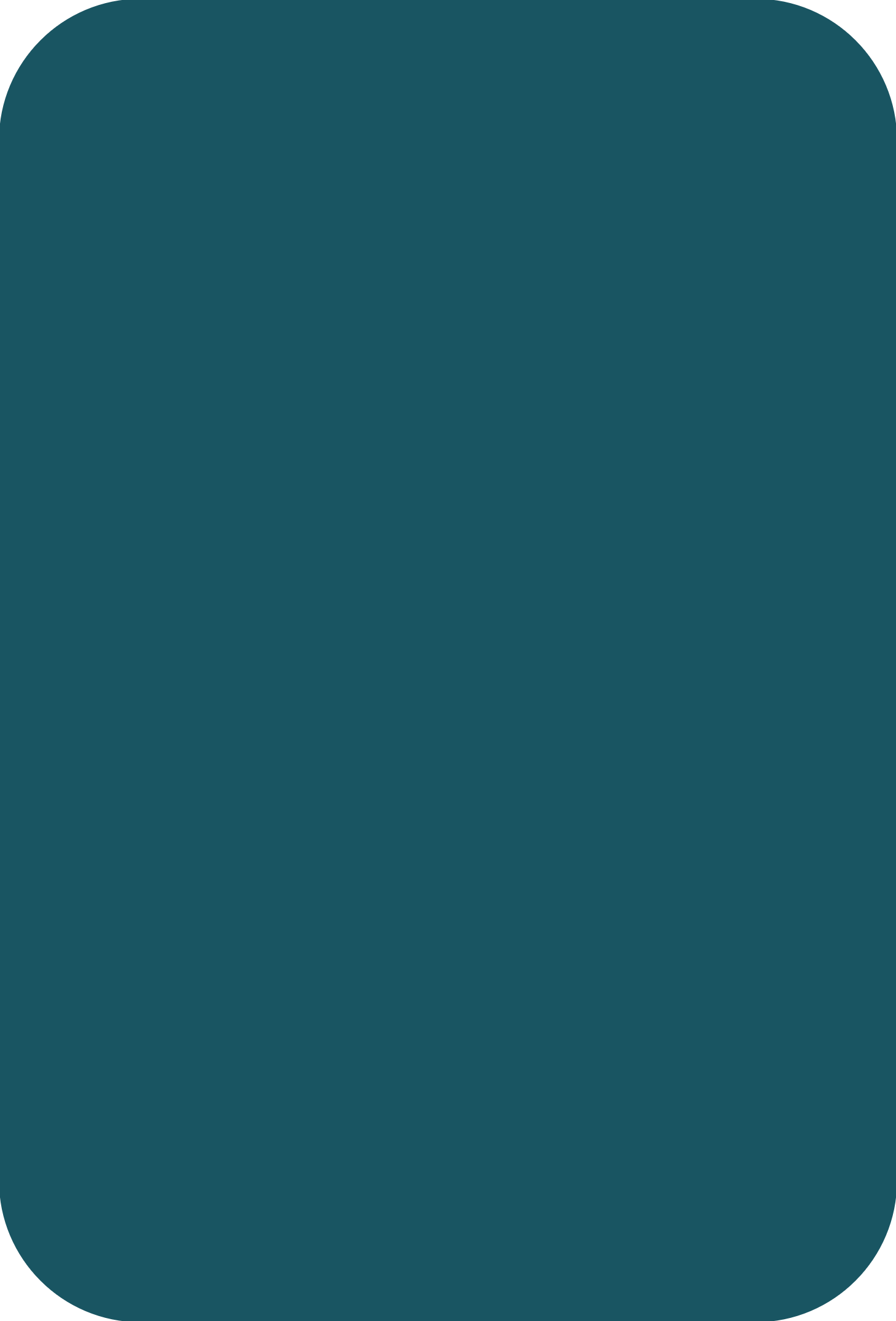 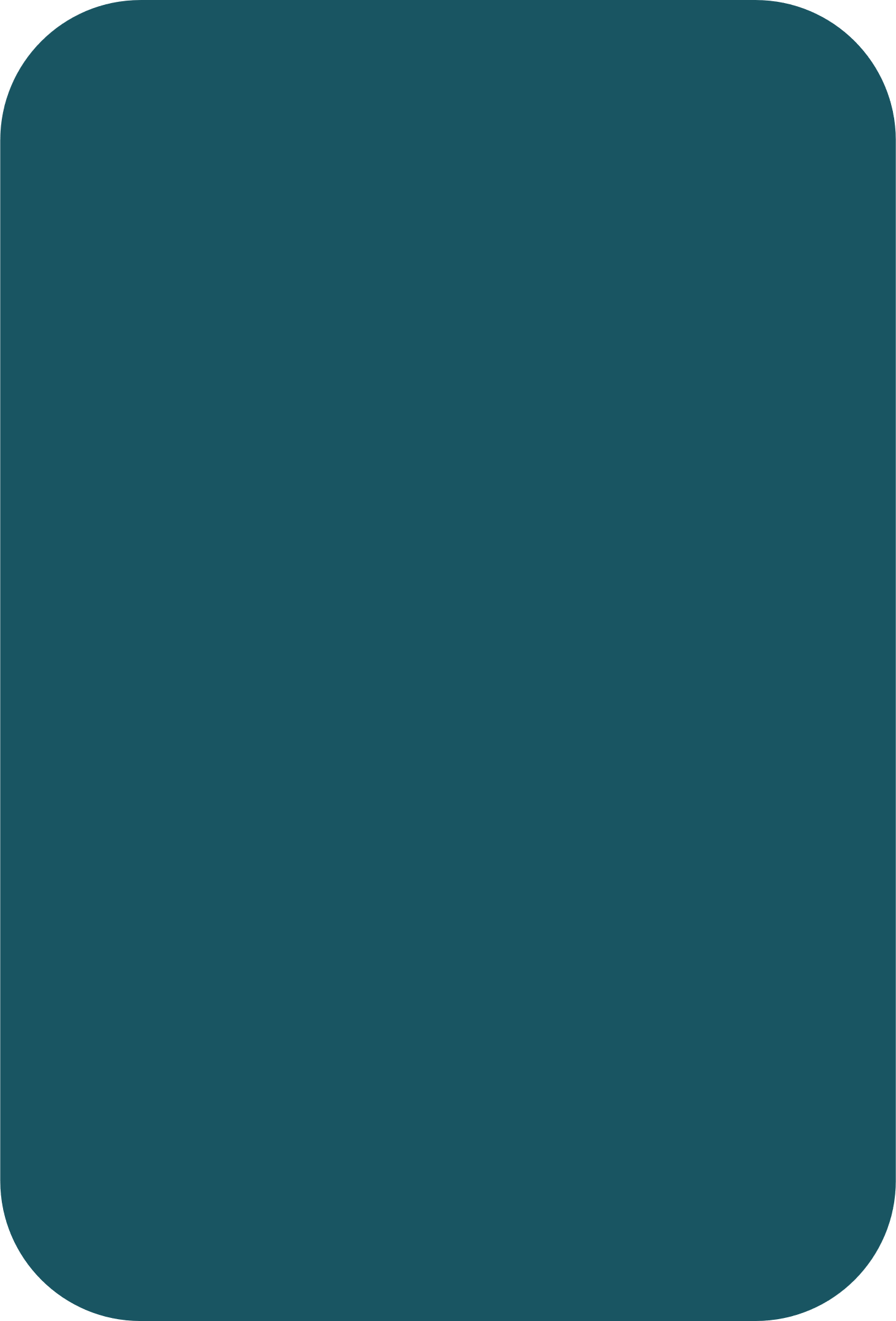 ΓΝΩΡΙΣΤΕ
ΚΑΤΑΝΟΗΣΗ
COMPREHEND
ΓΝΩΡΙΣΤΕ
Κατανόηση της διαφοράς μεταξύ γραμμικής και κυκλικής οικονομίας
Να κατανοήσουν τις προκλήσεις και τις ευκαιρίες της κυκλικής οικονομίας
Γνωρίστε τη μετάβαση σε ένα πιο κυκλικό οικονομικό μοντέλο
Γνωρίστε τι είναι η κυκλική οικονομία και τα οφέλη της
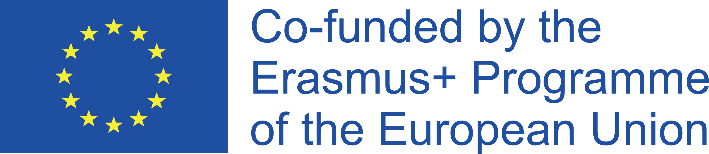 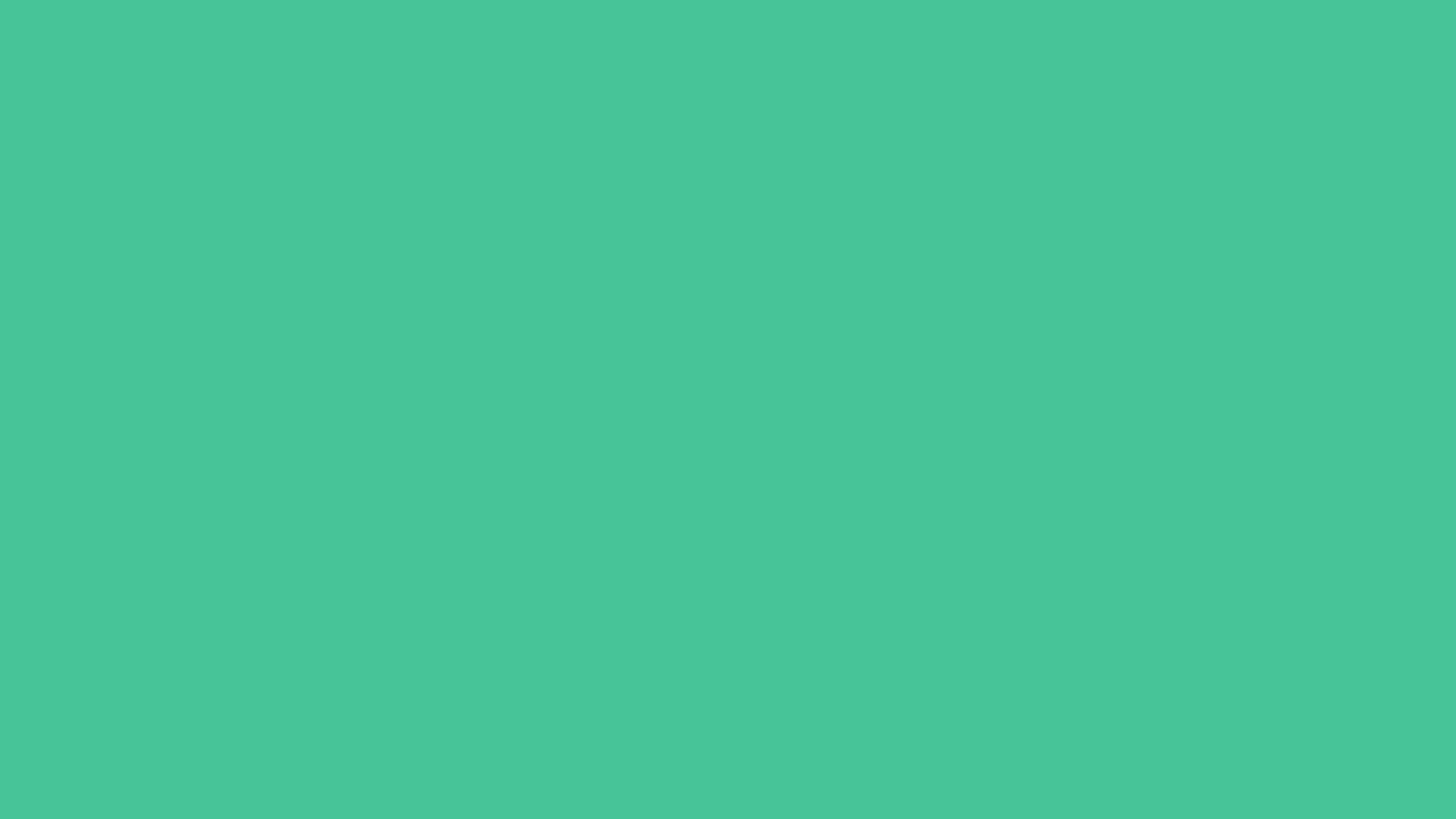 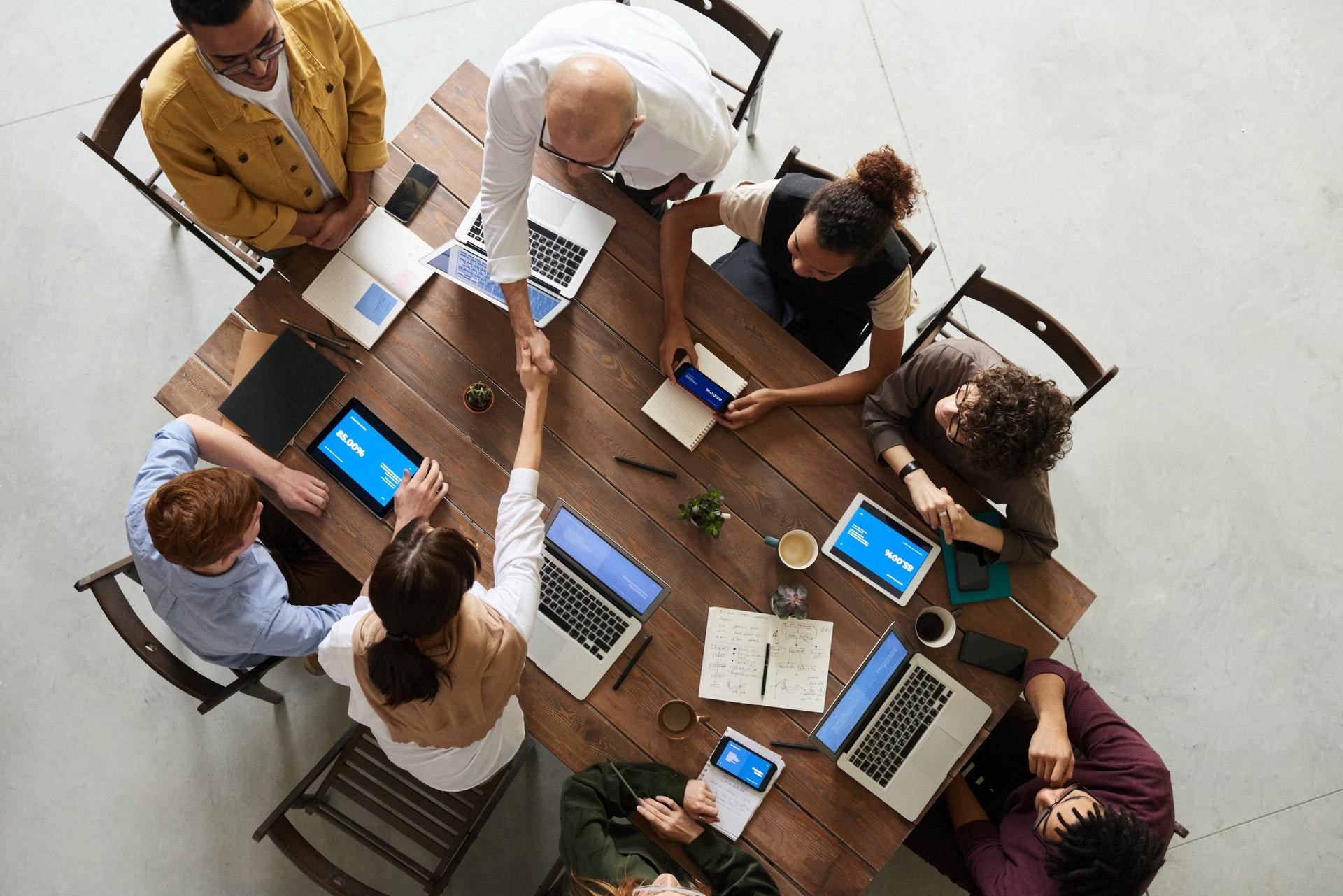 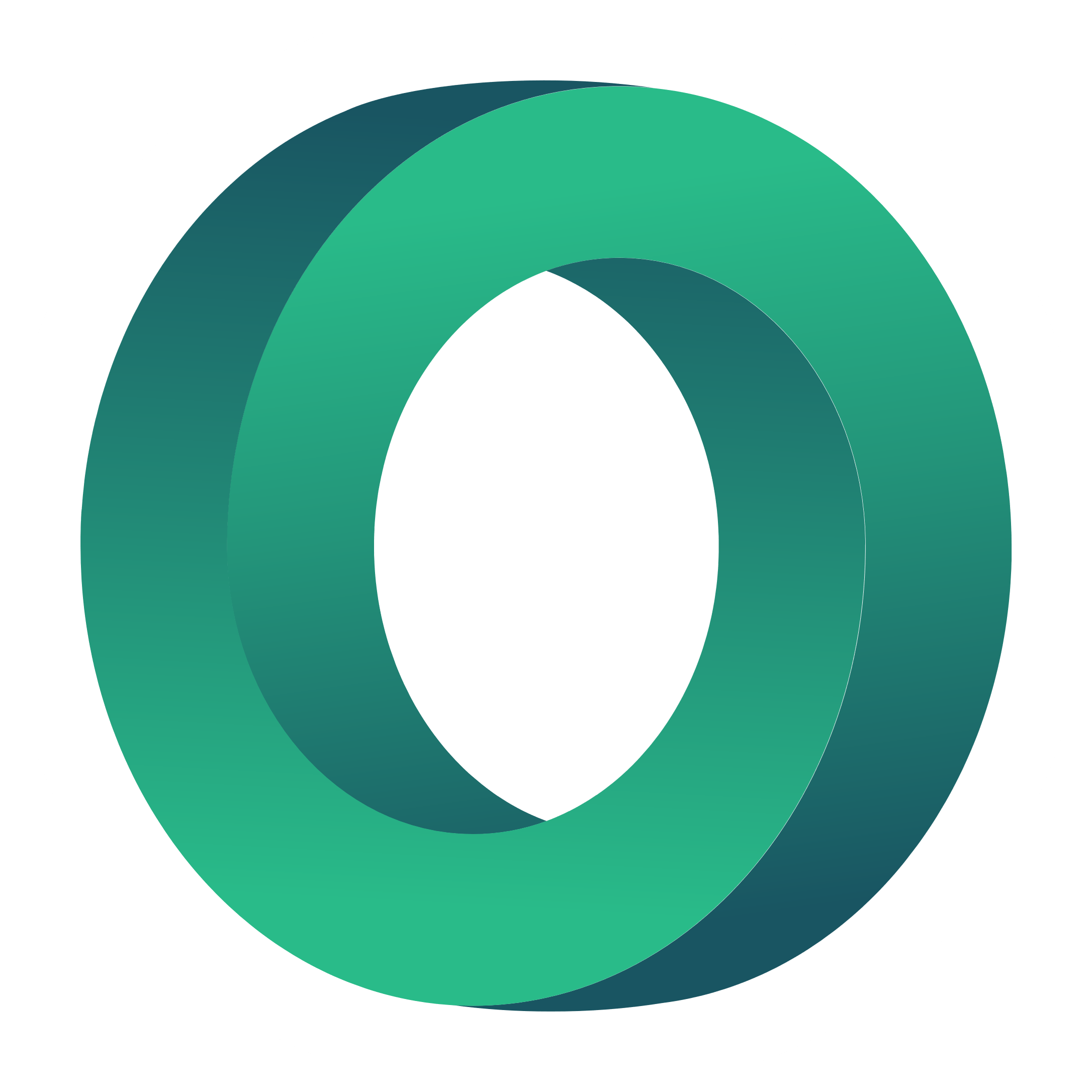 Τι κάνει η Sonian Wood Coop; 

Πώς συμβάλλει η επιχείρηση αυτή στην ενίσχυση της τοπικής οικονομίας;

Προσδιορίστε τις οικονομικές προκλήσεις που μπορεί να έχει αυτή η κοινωνική επιχείρηση.

Πώς προστατεύουν οι οικογενειακές επιχειρήσεις αυτό το συνεργατικό μοντέλο από την εξαγορά του από μεγάλους επενδυτές;

Δώστε 3 πραγματικά παραδείγματα για το πώς χρησιμοποιείται αυτό το ξύλο σε τοπικό επίπεδο.

Πώς το έργο αυτό συμβάλλει στην κυκλική οικονομία;
ΜΕΛΕΤΗ ΠΕΡΙΠΤΩΣΗΣ:
SONIAN  
COOP
https://sonianwoodcoop.be/
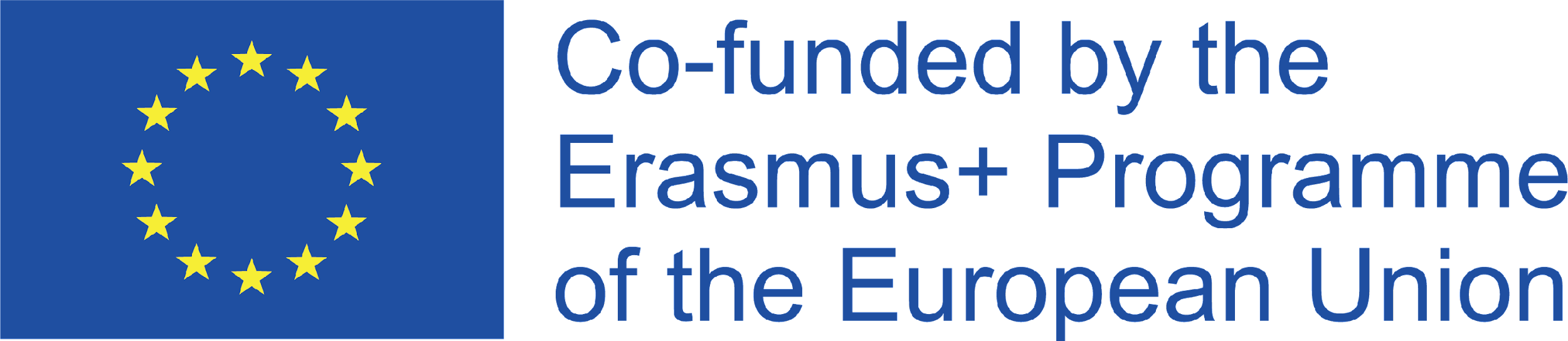 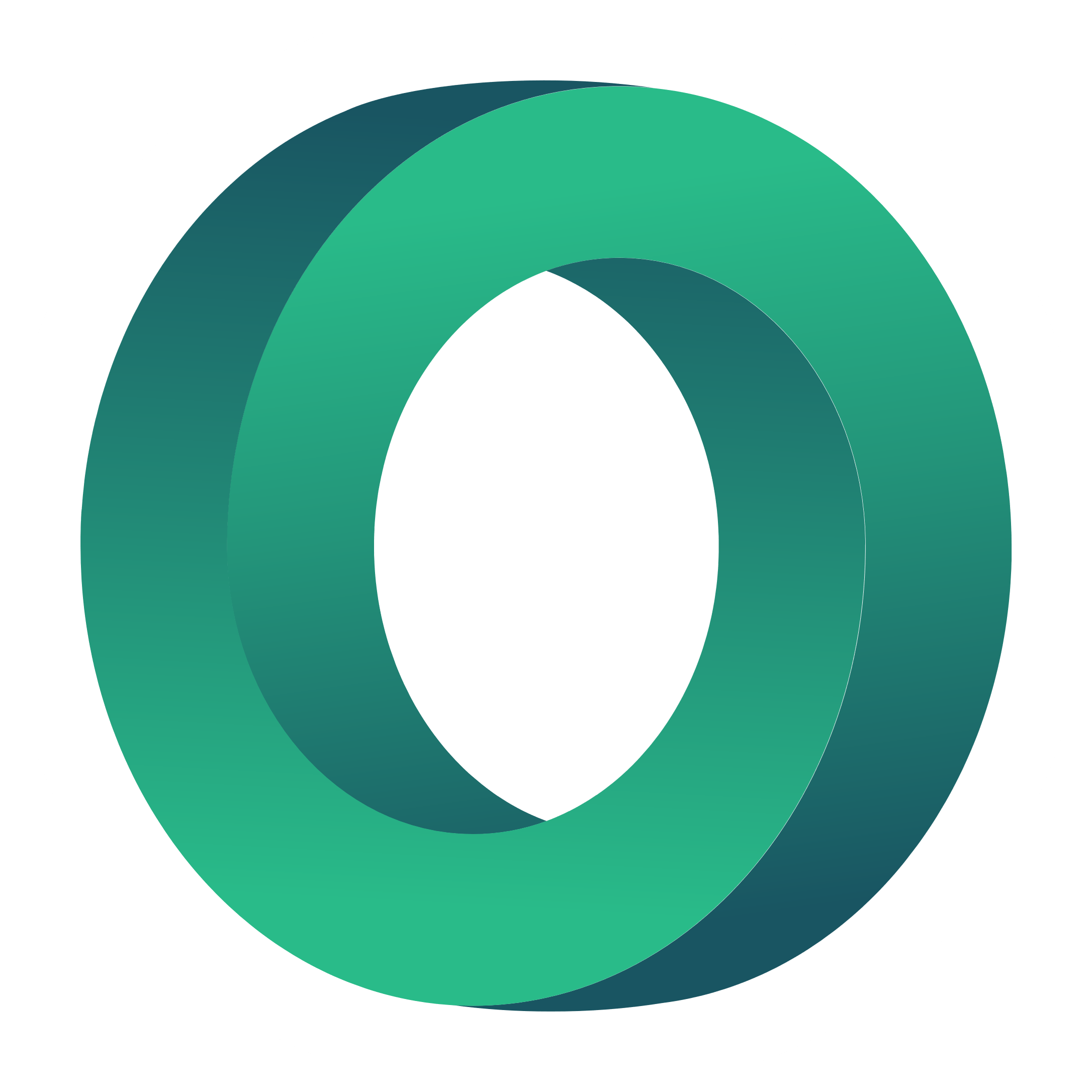 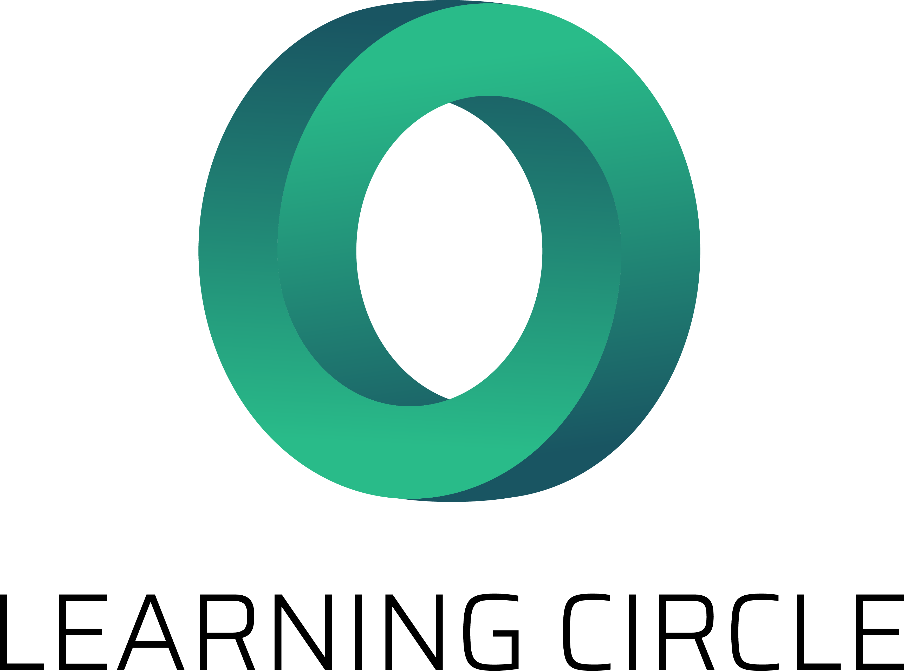 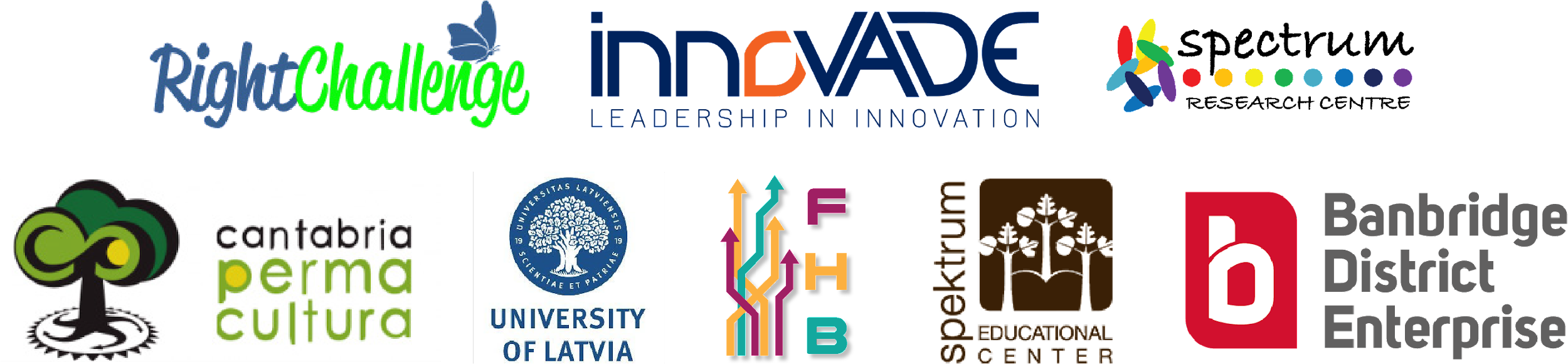 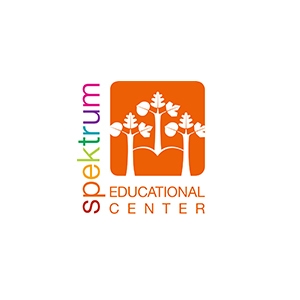 "Η υποστήριξη της Ευρωπαϊκής Επιτροπής για την παραγωγή της παρούσας δημοσίευσης δεν συνιστά έγκριση του περιεχομένου της, το οποίο αντανακλά τις απόψεις μόνο των συγγραφέων, και η Επιτροπή δεν μπορεί να θεωρηθεί υπεύθυνη για οποιαδήποτε χρήση των πληροφοριών που περιέχονται σε αυτήν." Αριθμός έργου: 2020-1-UK01-KA226-VET-094435
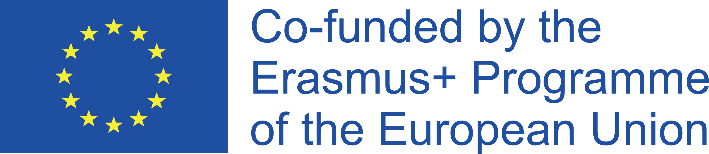